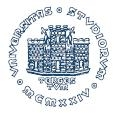 University of TriesteDepartment of Political and Social Sciences
INTERNATIONAL RELATIONS AND POLITICAL DEVELOPMENT IN AFRICAAcademic year 2016-17Lesson one: introduction & preliminary concepts
INTRODUCTION:

THE SUBJECT OF THE COURSE: THE TRAJECTORY OF THE STATE IN AFRICA
GEOGRAPHICAL CONTEXT: SUB-SAHARAN AFRICA
METHODOLOGY EMPLOYED
WHAT IS POLITICAL DEVELOPMENT?
THE STATE IN AFRICA
THE GEOGRAPHICAL CONTEXT: SUB-SAHARAN AFRICA
AS DEFINED BY COLONIZATION → STATES (SOVEREIGN STATES) 
BEFORE COLONIZATION
AFTER COLONIZATION
(see maps 1.1-1.2)
HOW THEY HAVE BEEN DESIGNED AND CONSTRUCTED: OBSTACLES & RESOURCES (ECONOMIC & MANPOWER)→ FROM SMALL POLITIES (ORGANIZED SOCIETY) TO BIG «WEBERIAN» STATES
WHY THE AFRICAN STATE DESERVES ATTENTION?
 INTERNATIONAL POLITICS IS FIRST OF ALL A MATTER OF STATES
ALSO INTERNAL POLITICS IS ABOUT STATES
IN AFRICA STATEHOOD IS CONTINUOSLY CHALLENGED

SUBSAHARAN AFRICA ENTERED IN A WORLD MADE OF STATES DURING CRUCIAL TIMES IN THE XXTH CENTURY
NOTWITHSTANDING CRISIS & FAILURES, AFRICAN STATES REMAIN CRUCIAL ARENAS TO UNDERSTAND CONTEMPORARY DEVELOPMENTS
WHAT IS A MODERN STATE (IN THEORY)?
ATTRIBUTES:
A GOVERNMENT: INSTITUTION ENDOWED WITH POWER (CAPACITY TO EXERCISE AUTHORITY)
A TERRITORY
A POPULATION WITHIN A GIVEN TERRITORY
 IMPERATIVES & FUNCTIONS:
HEGEMONY: MONOPOLY OF LEGITIMATE COERCION
AUTONOMY: MINIMISING EXTERNAL & INTERNAL CONSTRAINTS
SECURITY: PROTECTION FROM EXTERNAL & INTERNAL THREATS
LEGITIMATION: INTERNAL & EXTERNAL; VERTICAL & HORIZONTAL
FROM A SMALL POLITY TO A MODERN WEBERIAN BUREAUCRATIC STATE IMPLIES:
SHIFT IN TERMS OF CONTROL: FROM PEOPLE TO LAND & FROM SHARED SOVEREIGNITY TO EXCLUSIVE SOVEREIGNITY
AN EXPANSION OF POWER IN TERMS OF SCALE
THE IMPACT OF COLONIAL POLICIES ON THAT: STATE WAS ABOVE ALL IMPORTED
IS THE STATE THE PROPER SUBJECT TO UNDERSTAND CONTEMPORARY AFRICA? 
 THE IMPORTANCE OF STATES IN THE CURRENT INTERNATIONAL SYSTEMS
THE CRISIS OF STATE (→ DE-STATUALIZATION)
STATES ARE CRAFTED BY SOCIAL INTERACTIONS (ETHNIC GROUPS,..), HOWEVER..
STATES IMPACT ON SOCIAL CONSTRUCTIONS
STATENESS OR STATEHOOD IMPLIES THAT THOSE ATTRIBUTES AND IMPERATIVES VARIES IN ACCORDANCE WITH STATE DEVELOPMENT → VARIATION OF STATENESS ACROSS THE CONTINENT (WHICH INDICATORS? → NO SIGNIFICATIVE DIFFERENCES WITH OTHER REALMS)
STRENGTH AND WEAKNESSES: 
COERCION & CONTROL
THE ROLE OF INTERMEDIARIES
METHODOLOGY:

HISTORICAL METHODOLOGY: INVESTIGATES THE PAST THROUGH PRIMARY (ORAL TALES INCLUDED) AND SECONDARY SOURCES
POLITICAL SCIENCE: USE OF METHODS FOR OBTAINING SCIENTIFIC KNOWLEDGE ABOUT POLITICAL PROCESSES (COMPARING STATES, ETC..)
POLITICAL ANTHROPOLOGY: INVESTIGATES THE FORMATIVE PROCESS OF STATE SOCIETIES, THE NATURE OF THE «PRIMITIVE» STATE, THE FORMS OF POLITICAL POWER IN SOCIETIES WITH MINIMAL GOVERNMENT (BALANDIER, 1972)
WHAT IS INTERNATIONAL RELATIONS (IR)?
IR IS A FIELD OF POLITICAL SCIENCE. IR STUDIES RELATIONSHIPS BETWEEN POLITICAL ENTITIES (POLITIES) SUCH AS STATES, SOVEREIGN STATES, EMPIRES, IGOs, INGOs, NGOs, AND MNCs. IN OTHER WORDS:  THE WIDER WORLD-SYSTEM/S PRODUCED BY THIS INTERACTION. 
IT ALSO ANALYZES AND FORMULATES THE FOREIGN POLICY OF A GIVEN STATE.
WHAT IS POLITICAL DEVELOPMENT?
BRIEFLY: THE DEVELOPMENT OF INSTITUTIONS, ATTITUDES, AND VALUES THAT FORM THE POLITICAL POWER SYSTEM OF AN ADVANCED SOCIETY
WEAKNESSES: 
COMPARED TO ECONOMIC DEVEL­OPMENT, POLITICAL DEVELOPMENT IS AN ELUSIVE CONCEPT: 
IT IS CONTROVERSIAL IN NORMATIVE TERMS: UNILINEAR CONSEQUENCE OF….
DIFFICULT TO MEASURE IN EMPIRICAL AND OPERATIONAL TERMS.
IT DEVELOPED IN THE 60S: THEORISTS STRESSED THAT A POLITICAL SYSTEM IS FULLY DEVELOPED AS IT APPROACHES &/OR ESTABLISHES A POLITICAL ORDER (BUT DISODER WAS ACTUALLY THE RULE)
POLITICAL DEVELOPMENT HAS BEEN VARIOUSLY EXPLAINED AS & IT HELPS TO EXPLAIN:
POLITICAL PREREQUISITE FOR ECONOMIC DEVELOPMENT;
POLITICS IN AN INDUSTRIAL AND ADVANCED SOCIETY;
POLICIES OF AND POLITICS IN A NATION-STATE;
POLITICAL MODERNIZATION, IN TERMS OF:
ADMINISTRATIVE AND LEGAL DEVELOPMENT, IT INCLUDES ALL COLONIAL PRACTICES AND AUTHORITATIVE STRUCTURES (STRUCTURES OF COERCION INCLUDED);
MASS MOBILISATION AND PARTICIPATION INVOLVING NEW STANDARDS OF LOYALTY (NATIONALISM AND IN GENERAL ANY FORM OF MASS POLITICS);
THE BUILDING OF INSTITUTIONS (DEMOCRACY OR STABLE AUTHORITARIAN RULE);
IN1960 THE FIRST VOLUME – THE POLITICS OF THE DEVELOPING 
AREAS – EDITED BY JAMES COLEMAN APPEARS AMONG A SERIE 
KNOWN AS STUDIES ON POLITICAL DEVELOPMENT. THE SERIE AIMS
AT ANALYZING THOSE FACTORS WHICH FAVOUR OR HINDER
POLITICAL DEVELOPMENT INTENDED AS POLITICAL MODERNIZATION):
COMMUNICATION & PD (PYE)
BUREAUCRACY & PD (LAPALOMBARA)
POLITICAL MODERNIZATION IN JAPAN & TURKEY (WARD & RUSTOW)
EDUCATION & PD (COLEMAN)
POLITICAL CULTURE & PD (PYE & VERBA)
POLITICAL PARTIES & PD (LAPALOMBARA & WEINER)
THE AIM WAS TO DEVELOP A PROBABILISTIC THEORY OF POLITICAL CHANGE IN FUNCTIONAL TERMS.
GEOGRAPHICAL AREAS WERE STUDIED TAKING INTO CONSIDERATION:
SOCIAL CHANGES (URBANIZATION, LITERACY, LABOR MARKETS, NEW & OLD CLEAVAGES,..);
POLITICAL GROUPS (PARTIES, PRESSURE GROUPS, TRADE UNIONS, …);
GOVERNATIVE STRUCTURES & OF AUTHORITY;
POLITICAL INTEGRATION, ETC.;
PRE-CONDITIONS FOR POLITICAL DEVELOPMENT ARE AS FOLLOWS:

POLITICAL DIFFERENTIATION (FROM SOVEREIGN PRIVATE DOMAIN TO BUREAUCRACY, PARLIAMENTS, ETC.); 
SECULARIZATION OF POLITICAL CULTURE;
ROLE DIFFERENTIATION AND EQUALITY
GROWING COMPLEXITY
COMPLEXITY TO BE ORDERLY RULED IMPLIES A GROWTH IN POLITICAL CAPACITY OF A GIVEN SYSTEM (HUNTINGTON), SUCH AS:
THE GROWTH OF POLITICAL COMMUNITY IN TERMS OF SCALE; 
THE EFFICACY OF POLITICAL DECISIONS;
THE ABILITY OF CENTRAL GOVERNATIVE INSTITUTIONS TO PENETRATE & MOBILIZE RESOURCES;
THE ABILITY OF POLITICAL ORGANIZATIONS TO REPRESENT INTERESTS;
THE INSTITUTIONALIZATION OF POLITICAL ORGANIZATIONS; 
THE ABILITY RECEIVE, SUSTAIN, REPRESENT & SATISFY A GROWING POLITICAL DEMAND
→ THESE ARE ALL ATTRIBUTES OF A MODERN STATE (STATENESS), IN THEORY!!! → EVIDENCES OF DISCONTINUITY IS THE NORM
POLITICAL DEVELOPMENT RISKED TO DESCRIBE A UNILINEAR GROWTH OF POLITICAL SYSTEMS AT THE EXPENSE OF CRISIS AND DECAYS.
IN 1968 HUNTINGTON’S POLITICAL ORDER IN CHANGING SOCIETIES APPEARS: CRISIS ARE INTENDED AS POLITICAL DECAY AND ARE THE CONSEQUENCE OF A POLITICAL GAP BETWEEN EXPECTATIONS AND THE ABILITY OF THE SYSTEM TO SATISFY CONSEQUENT DEMANDS (POLITICAL MODERNIZATION VS. ECONOMIC & SOCIAL DEVELOPMENT)
SEVERAL CRISIS MAY FOLLOW:
IDENTITY & POLITICAL CULTURE: ON NATIONAL IDENTITY (FUNDAMENTALISM, TRIBALISM…);
OF POLITICAL LEGITIMACY;
OF PENETRATION: GVMTS ARE UNABLE TO IMPLEMENTS POLICIES;
POLITICAL PARTICIPATION: EXISTING GROUPS/INSTITUTIONS ARE UNABLE TO REPRESENT NEW INTERESTS AND MASS DEMANDS;
THE SYSTEM IS UNABLE TO INTEGRATE GROUPS AND FACTIONS;
CRISI DI INTEGRAZIONE DEI VARI GRUPPI E FAZIONI E INTERESSI;
THE STATE IS UNABLE TO PROVIDE SERVICIES AND REDISTRIBUTION.
POLITICAL DEVELOPMENT HAS BEEN VERY POPULAR IN THE 60s-70s TO DESCRIBE POLITICAL CHANGE AND CRISIS BUT HAS BEEN LATER ON DEMISED AS CONSIDERED EURO-CENTRIC. IT HAS REGAINED PROMINENCE RECENTLY WITH THE ECONOMIC & SOCIAL DEVELOPMENT OF NEW EMERGING AREAS.
COLONIALISM & POLITICAL DEVELOPMENT

APTER DESCRIBED COLONIALISM IN NON-NORMATIVE TERMS AS A MODERNIZING FORCE → COLONIALISM MADE MODERNIZATION UNIVERSAL
LATE COLONIALISM HAD PROFOUND EFFECTS ON :

THE ECONOMIC STRUCTURES OF COLONIZED AREAS : MARKETS, URBANIZATION, INFRASTRUCTURES, LAND TRANSFORMATION, ETC.
SOCIAL STRUCTURES: ROLE DIFFERENTIATION ( NEW SPECIALISED ROLES, BUREAUCRACIES), LAND RELATIONS, EDUCATION, ETC. →
POLITICAL STRUCTURES: BONDARIES, NEW POWER RELATIONS BETWEEN AGENTS, UNIONS AND POLITICAL PARTIES
POLITICAL ORDER UNDER COLONIALISM:

THE ROLE OF BUREAUCRACIES→ FROM KINSHIP TO PROFESSIONAL ROLES;
THE MILITARY ROLES;
ECONOMIC & POLITICAL ENTREPREUNERSHIP
↓

THE WEBERIAN STATE
(→WEBERIAN TYPES OF AUTHORITY)
THE AUTHORITARIAN NATURE OF COLONIALISM
ROOM FOR & AGENTS OF NEGOTIATION:
FROM OPPOSITION TO COOPERATION →CHIEFTANCIES
NEW ELITES
THE FORMATION OF NEW POLITICAL STRUCTURES → FROM UNIONS TO POLITICAL PARTIES (ETHNIC & NATIONAL)
NATIONALISM & SOCIALISM
THE ROLE OF ARMIES (SOCIALIZATION &POLITICIZATION)
POLITICAL DEVELOPMENT: 
FROM COLONIALISM TO INDEPENDENCE
THE POST-INDEPENDENCE & ITS PHASES:
FROM THE RISE OF AUTHORITARIANISM (SINGLE-PARTY REGIME/PRETORIANISM) TO CRISIS & REFORM → THE RISE OF AFRICAN DEMOCRACY AND ADAPTATION TO NEW FORM OF AUTHORITARIANISM
FROM THE DEVELOPMENTAL STATE (IMPLIES A DEVELOPED STATE) TO NEO-PATRIMONIALISM (HYBRID CONCEPT) & RETURN
FROM ECONOMIC CRISIS TO GROWTH
AFRICA & THE INTERNATIONAL SYSTEM:
NEO-COLONIALISM AND THE COLD WAR
THE POST COLD WAR ERA: FROM MARGINALISATION TO EMERGING ECONOMIES
COURSE TOPICS (1):
PRE-COLONIAL POLITICAL STRUCTURES
AFRICAN POLITICAL SYSTEMS (POLITICAL ANTHROPOLOGY)
COLONIZATION
HISTORICAL ASPECTS
STRUCTURES OF CONTROL (DIRECT & INDIRECT RULE)
NATIONALISM & DE-COLONIZATION
SEQUENCES
PATTERNS OF PARTICIPATION & OF MOBILIZATION
PARTIES & CLEAVAGES
IDEOLOGIES

3 LESSONS + 1 PRESENTATION (see Reading 1)
COURSE TOPICS (2):

LEGACIES OF COLONIAL RULE

STATE & POWER-STRUCTURES OF POWER & CONTROL:
1A) THE ECONOMIC ROLE OF THE STATE
1B) CITIZEN & SUBJECT (ETHNICITY)
1C) CLIENTELISM & NEO-PATRIMONIALISM
2)	THE ROLE OF COLD WAR:
2A) THE STRUGGLE FOR DEVELOPMENT & DEPENDANCE
2B) AFRICA & THE INTERNATIONAL SYSTEM

2 LESSONS + 3 PRESENTATIONS (see Reading 2-3-4)
COURSE TOPICS (3):
THE AFRICAN STATE UNDER REFORM (1990-)
FAILED & COLLAPSED STATES
ECONOMIC REFORMS & IMPACT
POLITICAL REFORMS & IMPACT
3A. PARTIES & PARTY SYSTEMS
3B. NEW & OLD CLEAVAGES
3C. CLIENTELISM & DEMOCRATIZATION
THE POST COLONIAL STATE IN PERSPECTIVE
THE POST-COLONIAL TRAJECTORY: HISTORICAL ASPECTS

5 LESSONS + 3 PRESENTATIONS (see Reading 5-6-7) + 3 EXERCISES